Pulling it all together
Dr Paul Jackson
Head of Impairment Research
Transport Research Laboratory
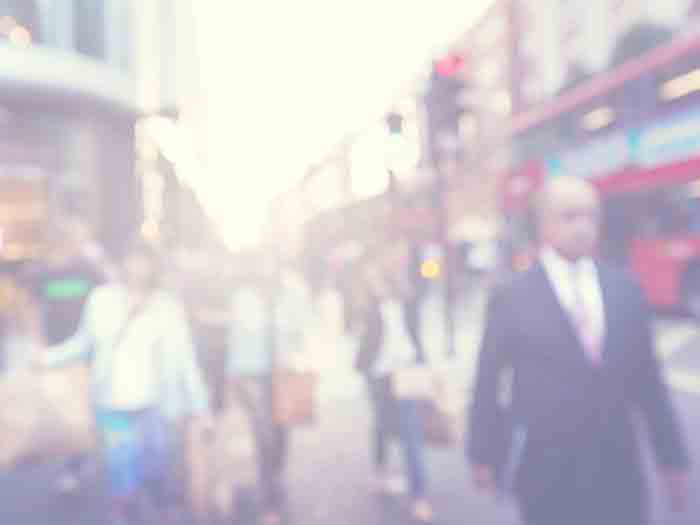 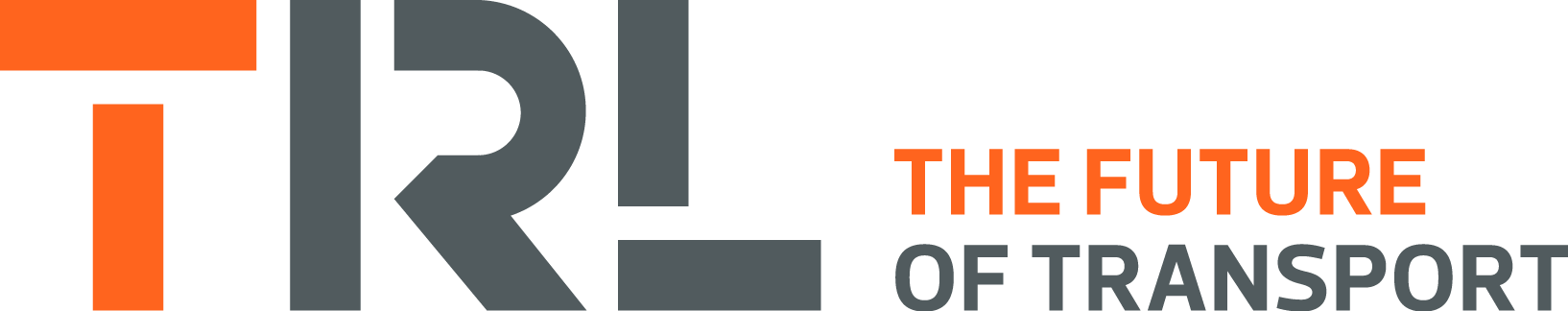 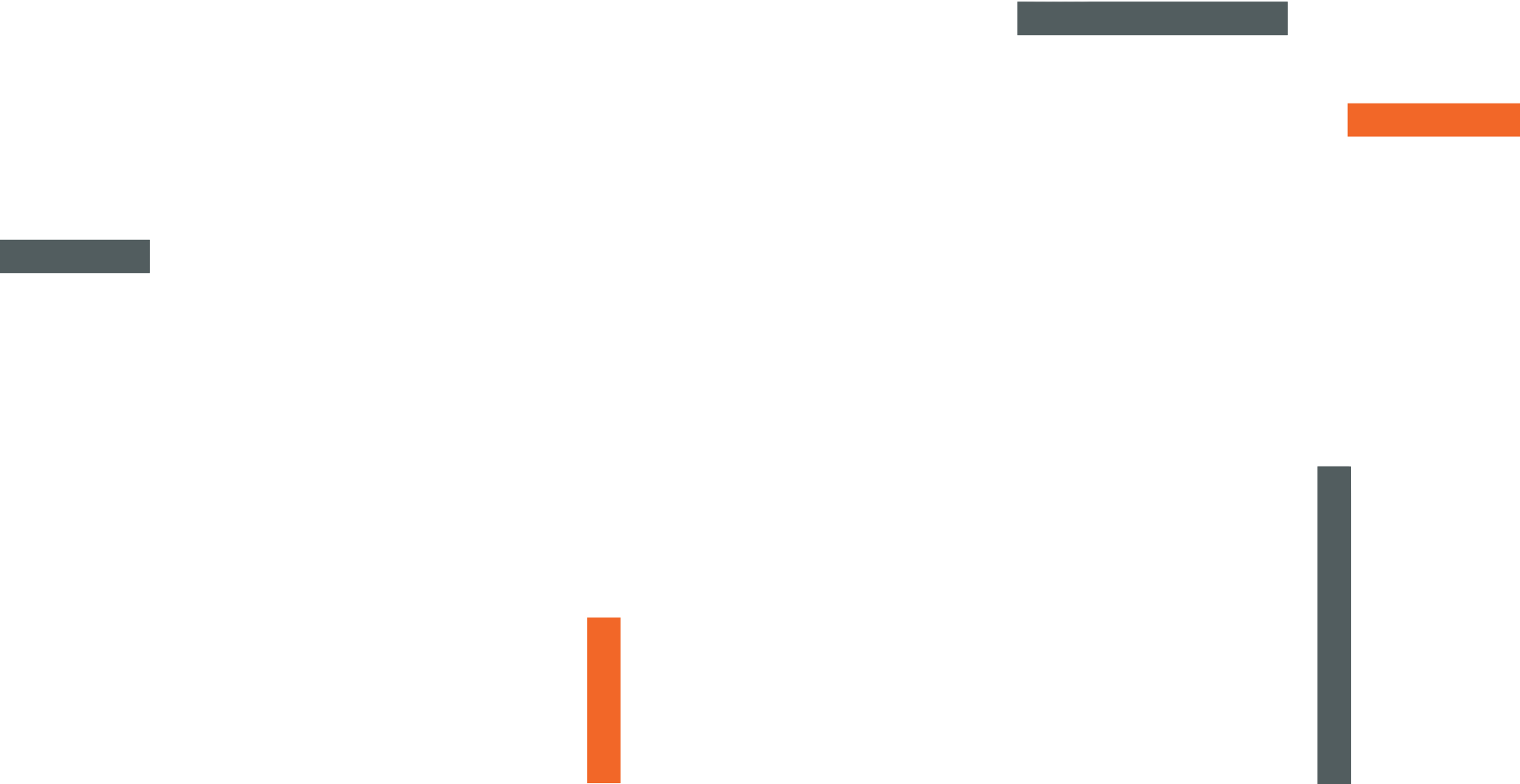 Pulling it all together: Developing a Driver Wellbeing Programme
Dr Paul Jackson CPsychol
Head of Impairment Research
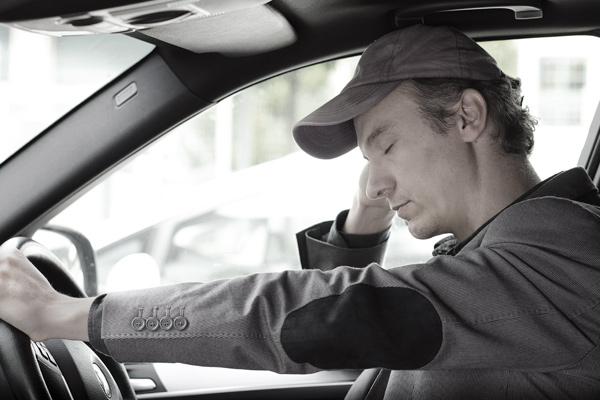 Overview
Professionalism and responsibilities
Components of wellbeing
Contributors to poor driver wellbeing
Costs of not managing wellbeing
Solutions
Summary
Elements of 
DRIVER WELLBEING
Diet and Hydration British Diatetic Association
Fatigue 
Marcus de Guingand, 3rd Pillar of Health
Quality of Life 
Andrew Brown, CALM
Resilience & Mindset
Andy Neale, 
NFE Group
Mental Health
Rebecca Posner, TRL
DRIVERS
Professionalism
Van Driver as Athlete
Formalise in a 
Driver Wellbeing Programme
SHARED responsibility
COMPANY
impact of operational practices
availability of good quality food, water
protect/ maximise sleep opportunities
awareness of mental health
reporting mechanisms
How does driving for a living affect wellbeing?
What impact do drivers’ schedules have on family life?
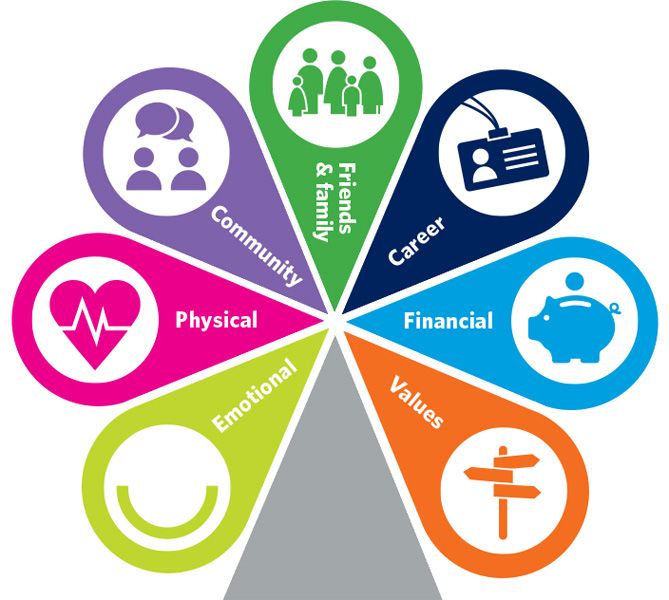 Do work patterns allow drivers to engage  in social activities?
Do work practices increase stress and anxiety?
What opportunities for physical exercise exist?
Do pay rates / pay structure encourage fatigue?
What support services are available for drivers?
Do company and individual values align?
Contributors to driver mental wellbeing issues
Operational, roster and lifestyle contributors combine to increase driver stress, fatigue and affect mental wellbeing
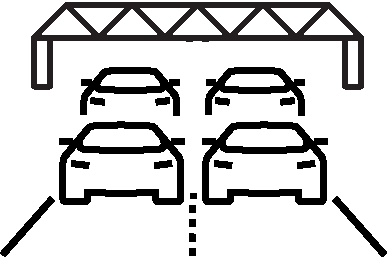 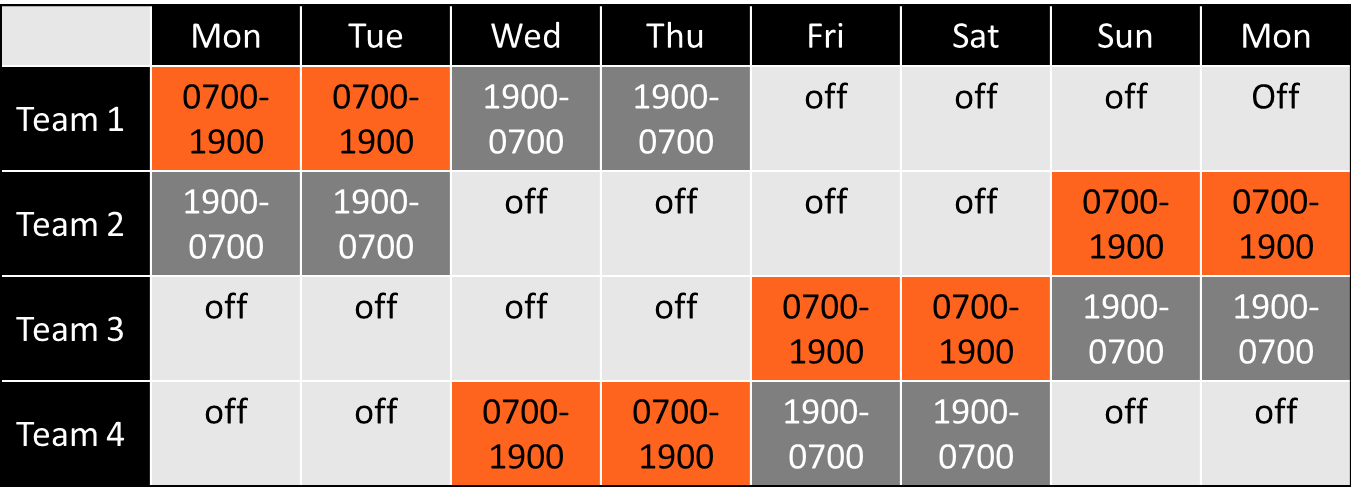 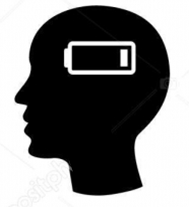 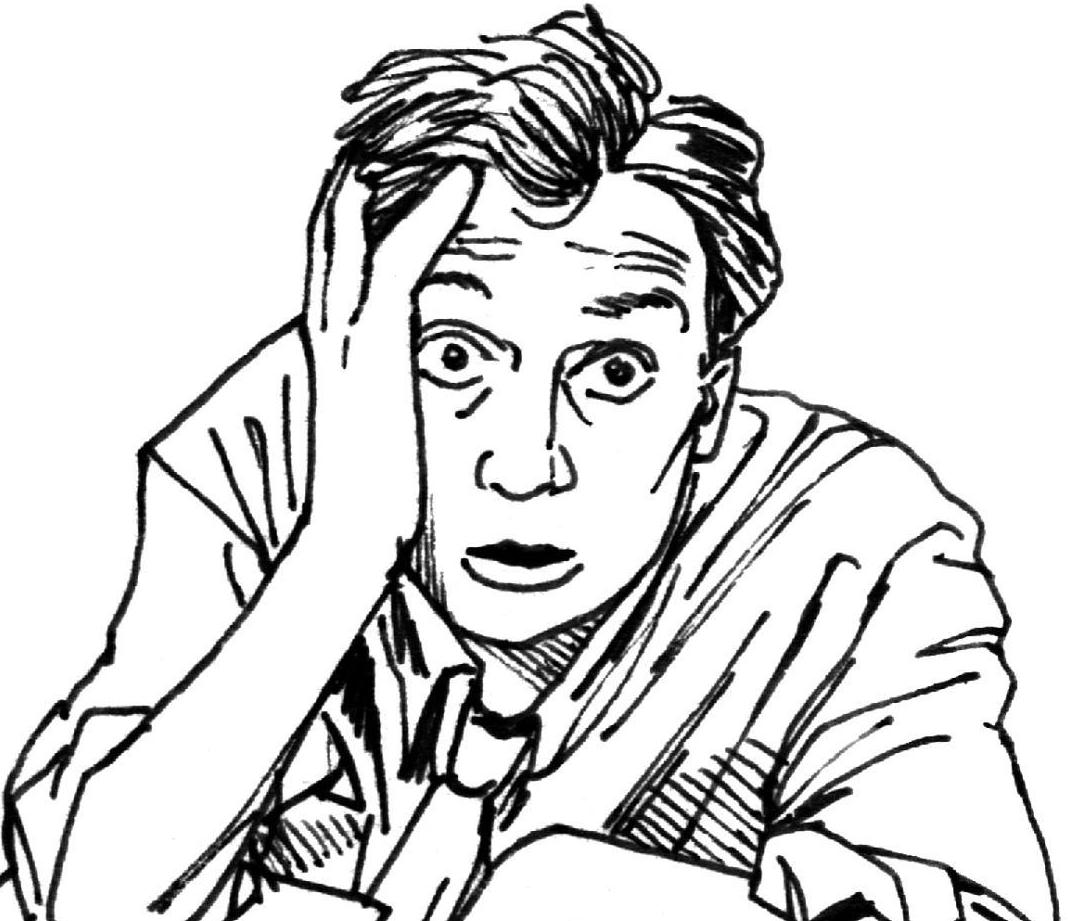 Stress
Fatigue
ROSTER CONTRIBUTORS
Early starts, late finishes
Sleeping during day = poor sleep
Use of caffeine to stay awake
Long hours
Overtime
Working on rest days etc.
OPERATIONAL CONTRIBUTORS
Customer-driven KPIs
Delivery slots
Unrealistic delivery schedules
Road conditions
Pay rates/structure
Difficult customers
LIFESTYLE CONTRIBUTORS
Isolation
Diet & Hydration
Work-related health issues
Opportunities for exercise
Sleep disorders
Access to health care
Male bravado
MENTAL 
WELLBEING 
ISSUES
[Speaker Notes: Stress and mental health problems account for 70 million days of work absence every year
Staff turnover due to mental health problems costs £2.4 billion each year
Reduced productivity costs UK business up to £15.1 billion per year]
Effects of poor wellbeing on driver performance
Incidents/Crashes
Poor morale
Poor customer service
Anxiety
Fuel consumption
Increased 
costs
Depression
Sickness
Bent metal costs
Absenteeism
Insurance claims
Attrition
Recruitment
Company
reputation
Vehicles out of service
Training
Components of a driver wellbeing programme
Phase 2: Development
Phase 1: Assessment
Phase 3: Improvement
Gap analysis against best practice: what policies and procedures are in place/need to be added?
Company Standard
Gap Analysis
Check compliance 
against 
Company Standard
Scientific analysis of rosters to identify fatigue hotspots: where is fatigue risk elevated?
Analysis of rosters
Development of procedures
How do people’s experiences compare with what the science says?
Surveys/focus groups
Integration of data streams: quantify costs
Stakeholder
Engagement
Workshop
Management
Site Audits
Benchmarking
Transport Office
Training
Implementation 
Plan and Cost Benefit Analysis
Refinement
of system
Drivers
Families
Measure wellbeing
(Baseline)
Measure wellbeing
Months 1-3
Month 6 onwards
Months 4-6
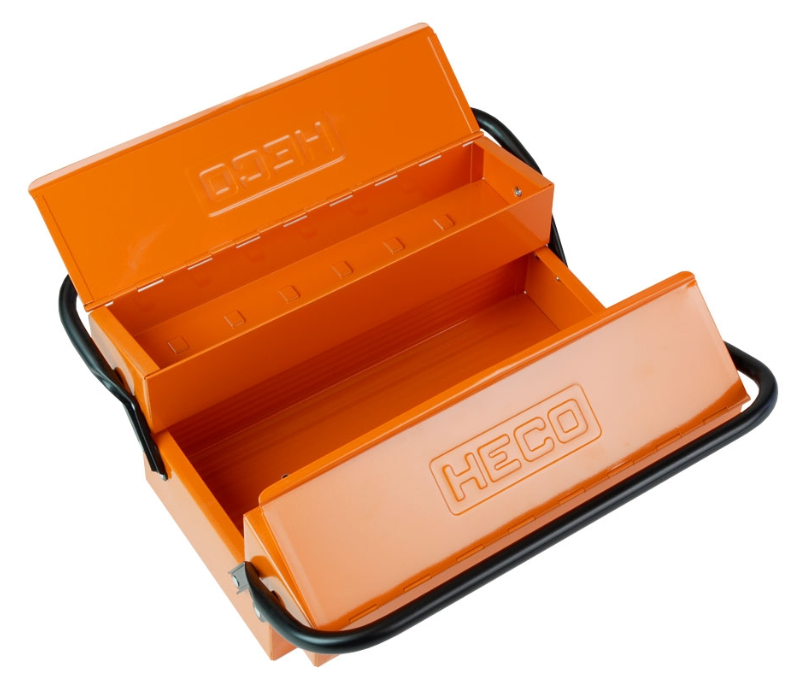 Example of Survey Output
Example of Roster Analysis Output
Example of Compliance Audit
Examples of tools for managing driver wellbeing
Example of Fatigue Training Scenario
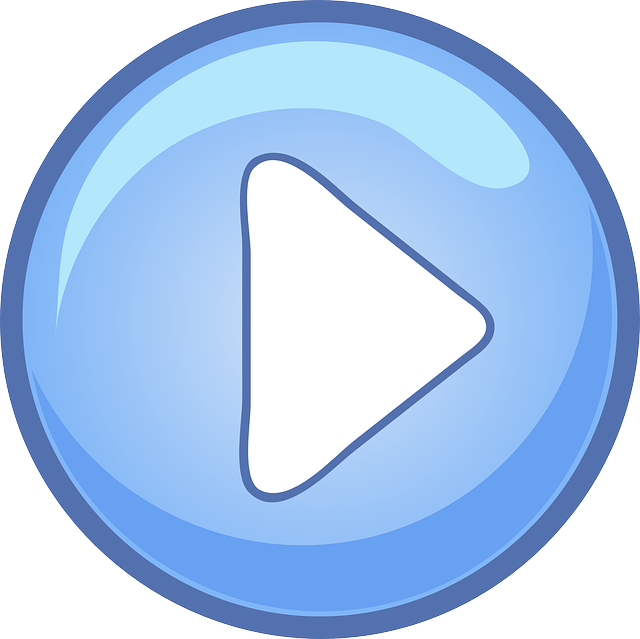 Roster analysis to identify fatigue hotspots
(4D 4O 4N 4O (0600-1800 / 1800-0600))
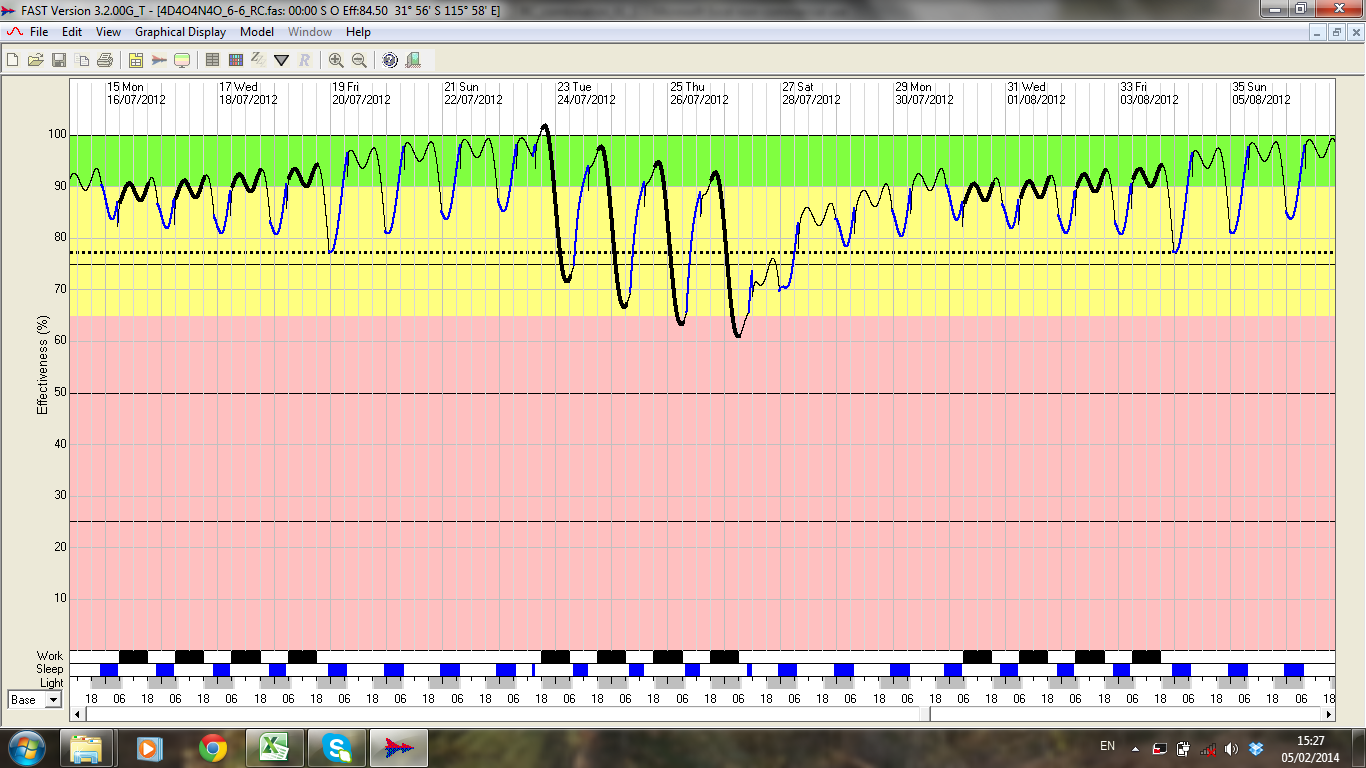 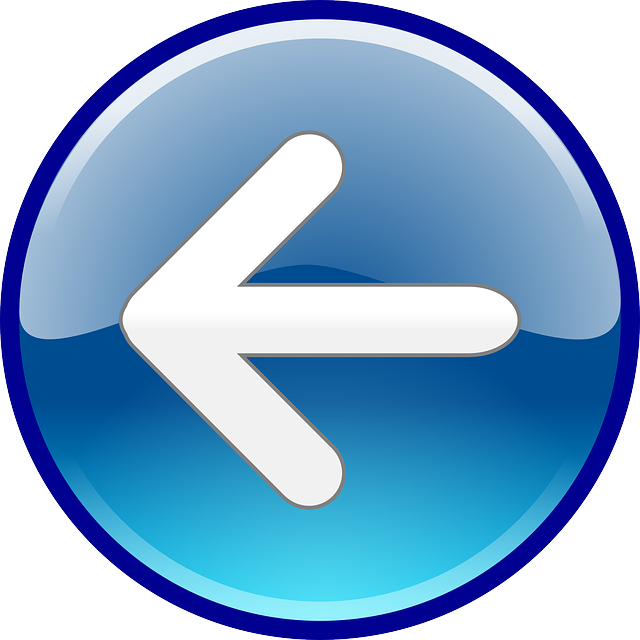 Survey results to highlight specific issues
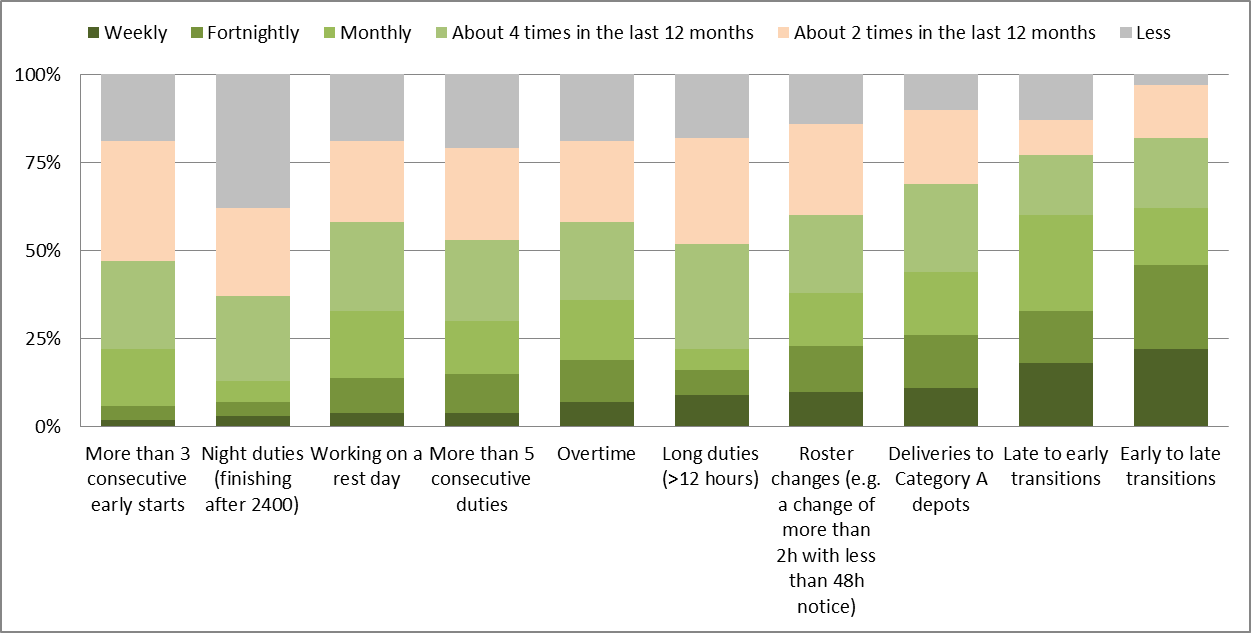 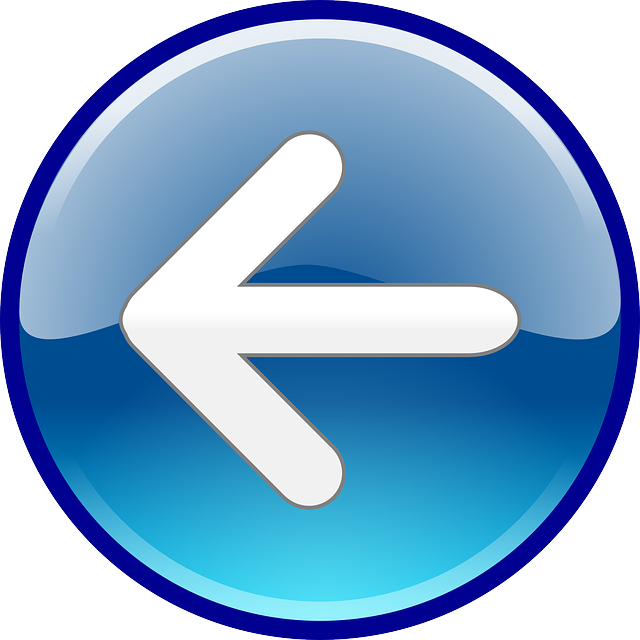 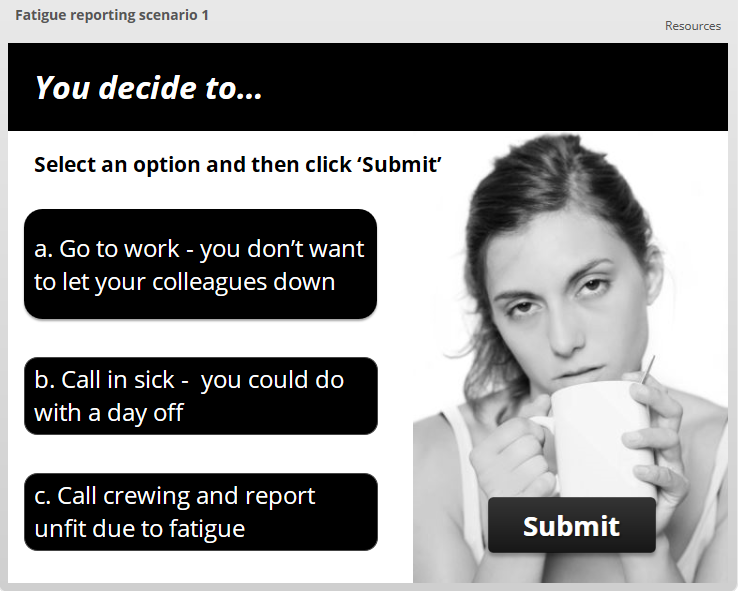 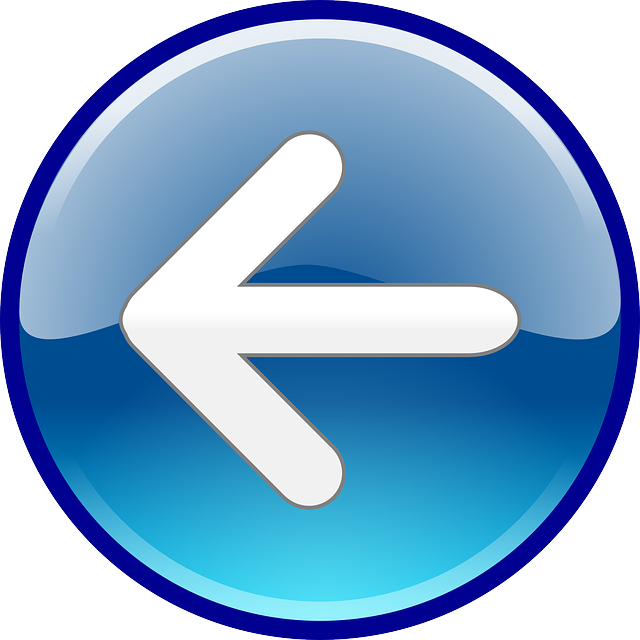 Checking compliance against company standard
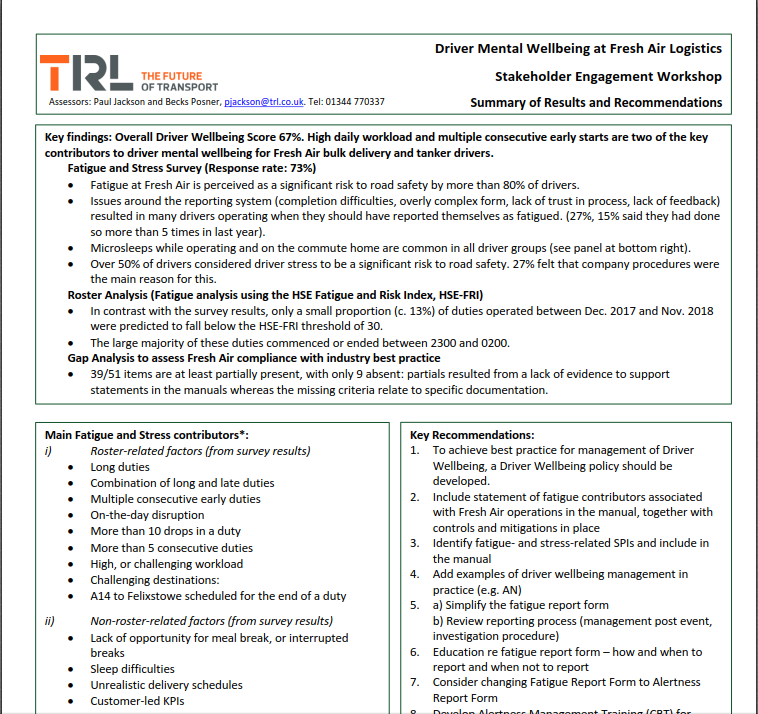 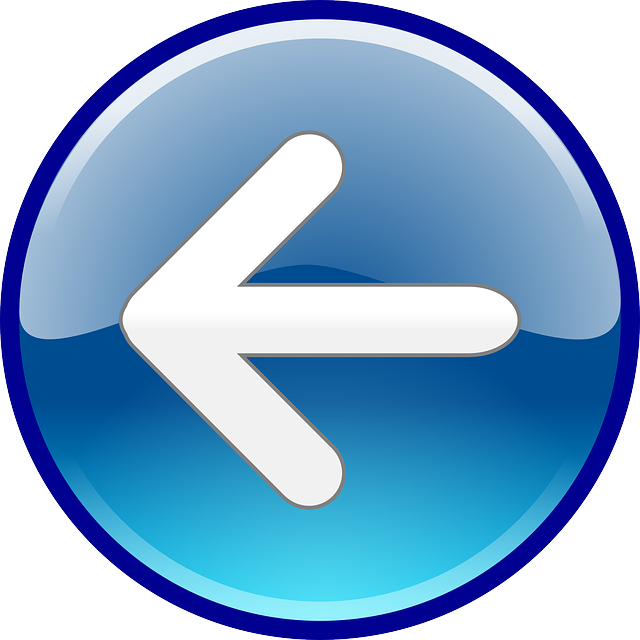 Sites
Summary
Poor driver wellbeing affects customer service, performance, leads to increased risk of incidents, crashes and a range of operational costs
Many common fleet management practices inadvertently impact on driver wellbeing
Effective management of driver wellbeing needs a Shared Responsibility approach 
Solutions include identifying the true costs of operational practices, data collection and analysis, effective policies and procedures, training on fatigue, stress and mental wellbeing. 
A well-designed driver wellbeing programme can not only save money (by reducing operational costs), but also make money (e.g. improved productivity).
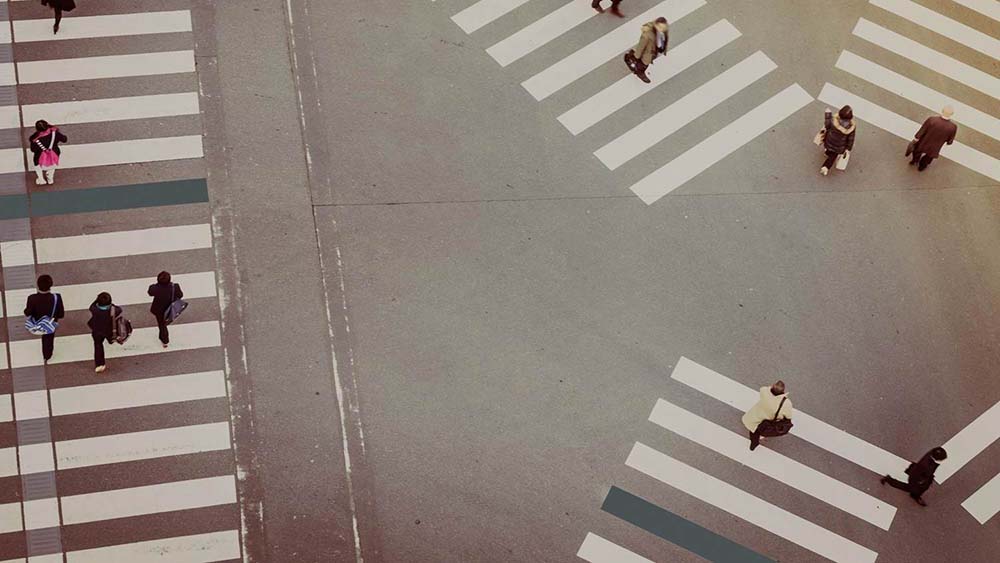 Thank you for your attention
Dr Paul Jackson 
Head of Impairment Research

pjackson@trl.co.uk
+44 [0]1344 770337 | +44 [0]7870 917939
TRL | Crowthorne House | Nine Mile Ride | Wokingham 
Berkshire | RG40 3GA | United Kingdom
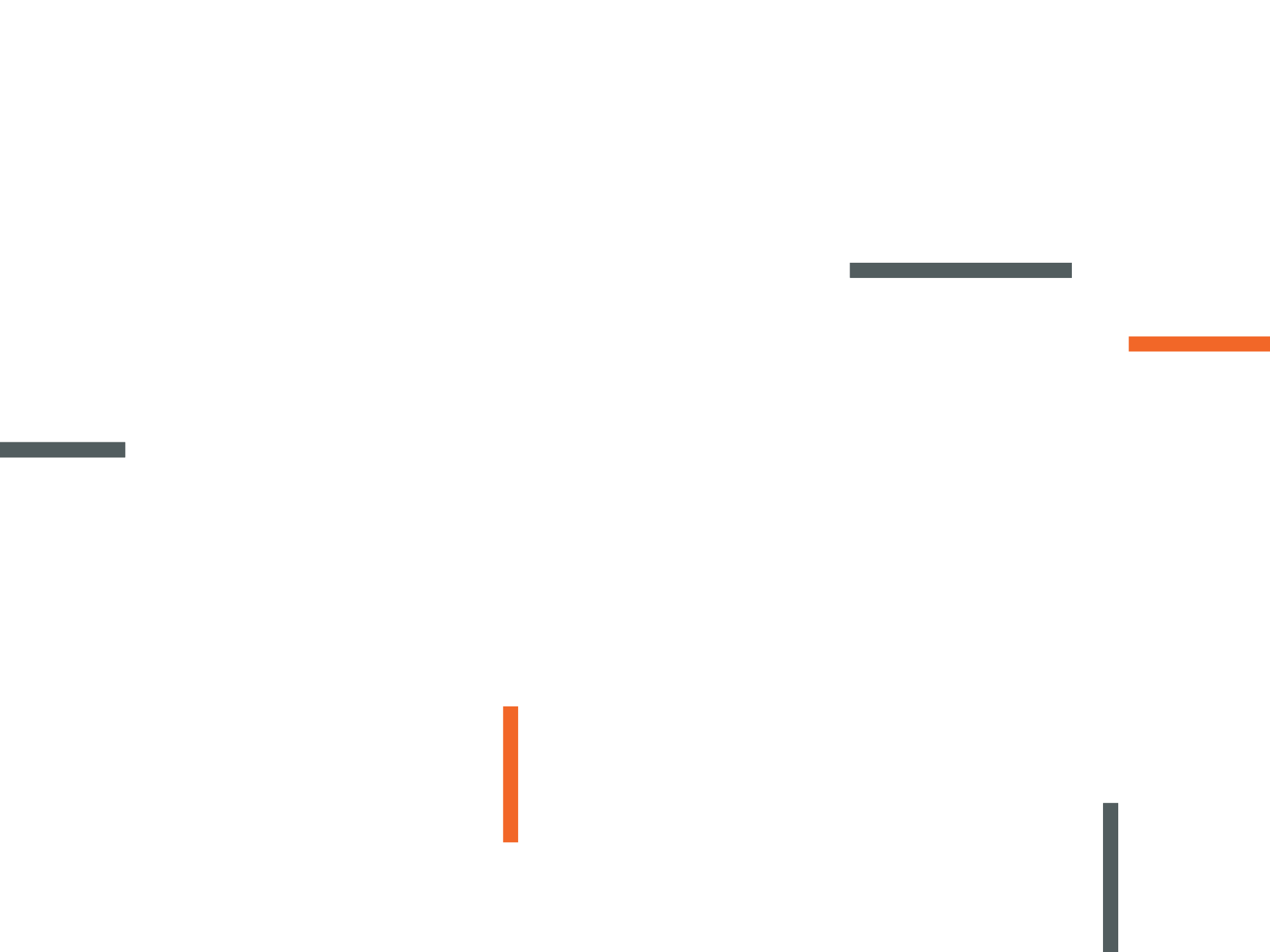 [Speaker Notes: What are the main contributors to fatigue and stress in your operation?
How do you know this?
How are you managing these?]